4.4	                     Multiplikation med 10, 100 och 1 000
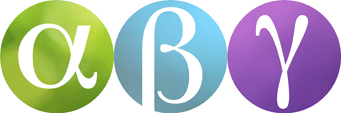 Multiplikation med positiva hela tal
Det är lätt att multiplicera positiva heltal med 10, 100 eller 1 000. Produkten är 10, 100 eller 1 000 gånger så stor.
Det innebär att alla siffror i produkten får värden som är 10, 100 eller 1 000 gånger större.
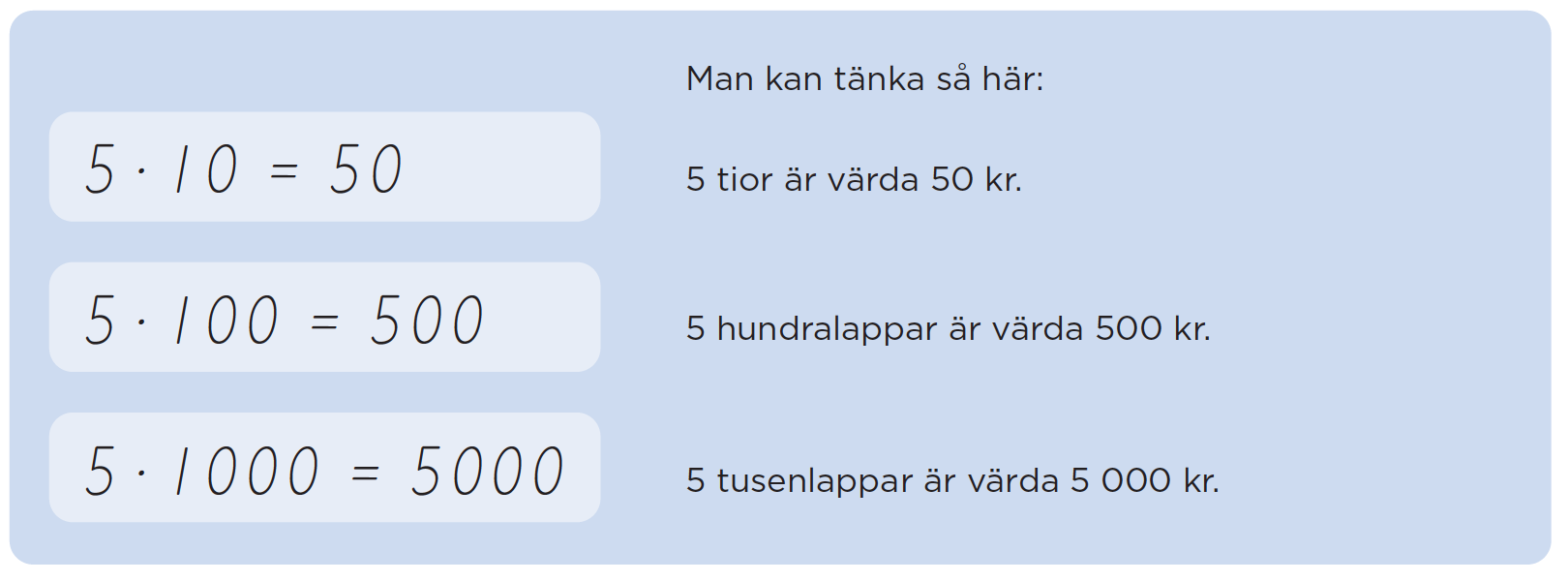 Man kan tänka så här:
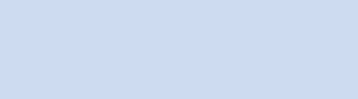 5 tior är värda 50 kr
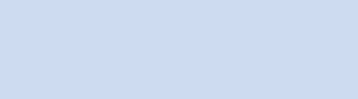 5 hundralappar är värda 500 kr
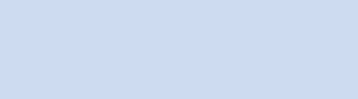 5 tusenlappar är värda 5 000 kr
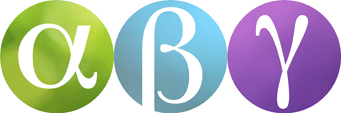 Multiplikation med tal i decimalform
Hur är det då när ett tal i decimalform multipliceras med 10, 100 eller 1 000?
När man multiplicerar ett tal med 100 får alla siffror ett 100 gånger större värde.
Vi tittar på ett exempel: 100 · 1,45
Siffran 1 flyttar från positionen för ental till positionen för hundratal.
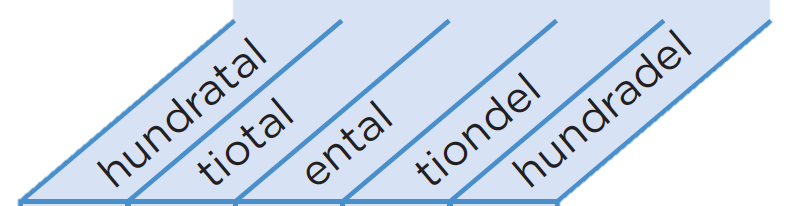 Siffran 4 flyttar från positionen för tiondel till positionen för tiotal.
1
4
5
Siffran 5 flyttar från positionen för hundradel till positionen för ental.
4
5
1
100 · 1,45 = 145
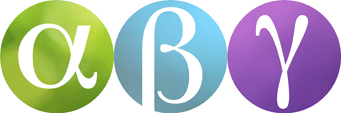 Ibland behövs fler nollor
Man kan skriva hur många nollor man vill eller den sista decimalen utan att talets värde förändras.
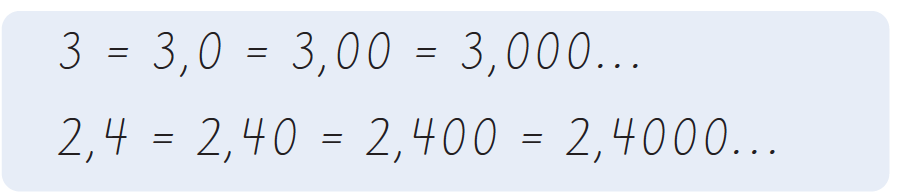 Ibland behöver man fylla på med nollor efter den sista decimalen när man ska multiplicera med 10, 100 eller 1 000.
Till exempel: 100 · 7,3
Vi börjar fylla på med 0 efter 3:an
Siffran 7 flyttar från positionen för ental till positionen för hundratal.
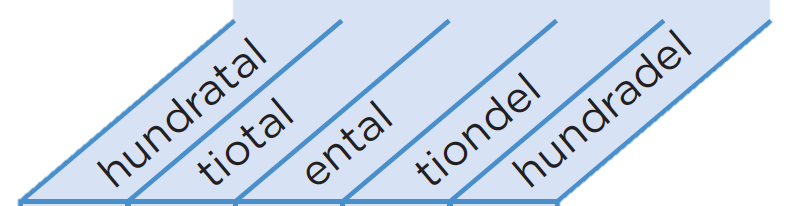 Siffran 3 flyttar från positionen för tiondel till positionen för tiotal.
7
3
0
3
0
7
Siffran 0 flyttar från positionen för hundradel till positionen för ental.
100 · 7,3 = 730
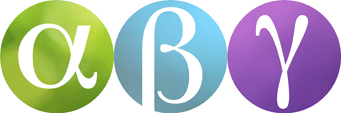 Exempel
7
5
75
10 ∙ 7,5 =
5
7
2
3
1
231
=
2,31 · 100
1
3
2
0
6
4
6,4
0,64 ∙ 10  =
0
4
6
0
0
3
30
0,3 · 100
=
0
0
3
6
0
0
0
0,6 ∙ 1 000  =
600
6
0
0
0
1
0
2
8
128
=
0,128 · 1000
0
1
8
2
0
0
7
3
100 ∙ 0,073 =
7,3
3
7
0
0